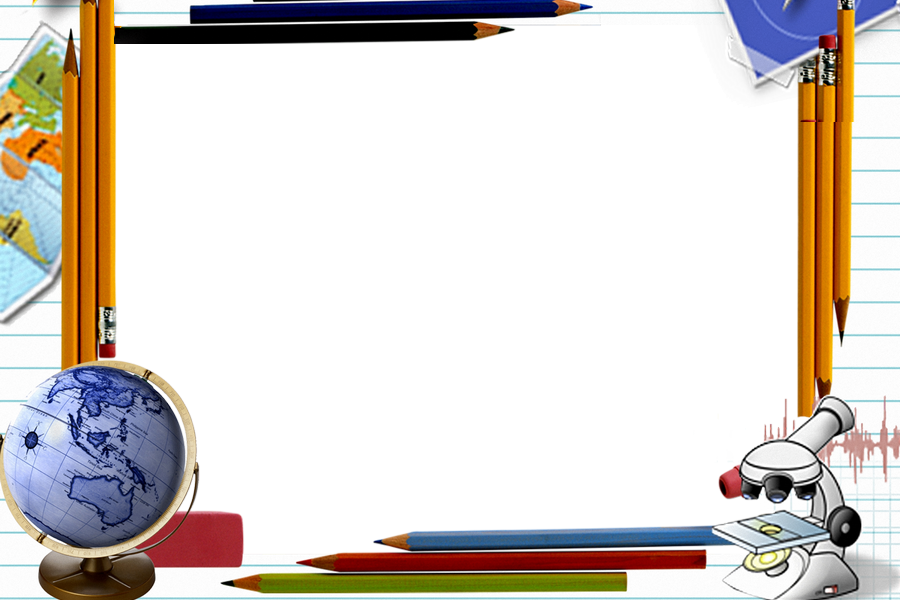 Государственное казенное общеобразовательное учреждение Ленинградской области

«Сланцевская школа – интернат, реализующая адаптированные образовательные программы»
ГКОУ ЛО «Сланцевская специальная  школа – интернат»

4 класс(ТМНР)

2018-2019 учебный год



Учитель начальных классов: Лапошко Е.П.
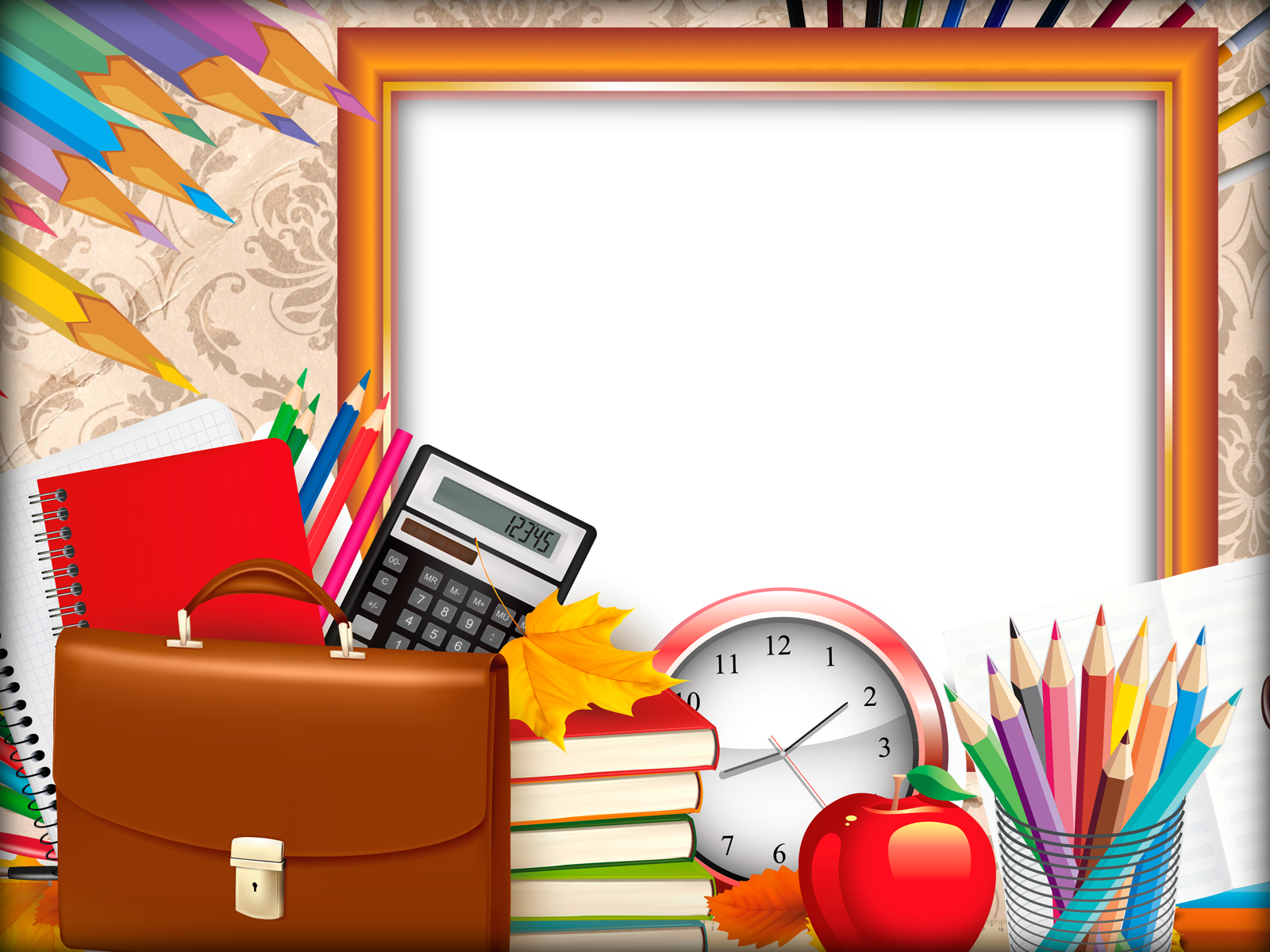 Наши школьные дни
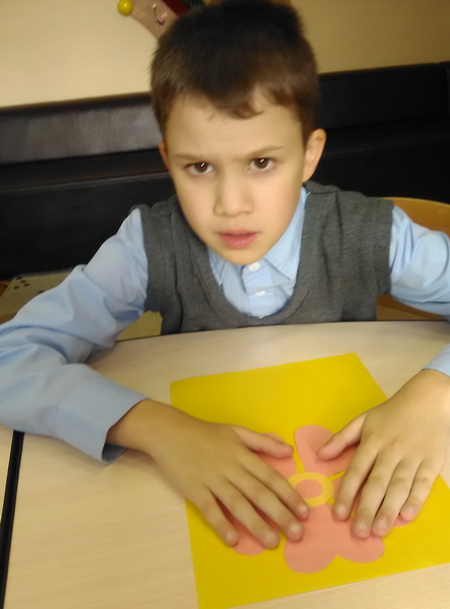 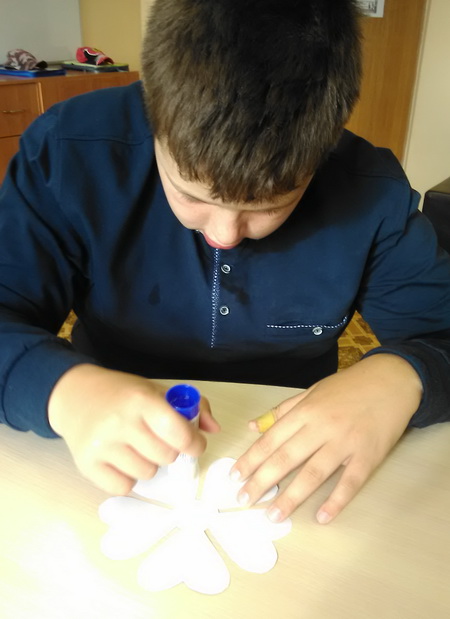 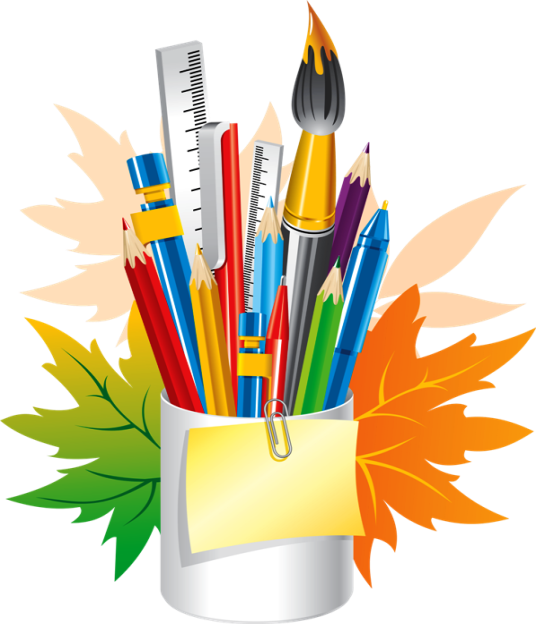 Работа с природным материаломЦВЕТОЧЕК
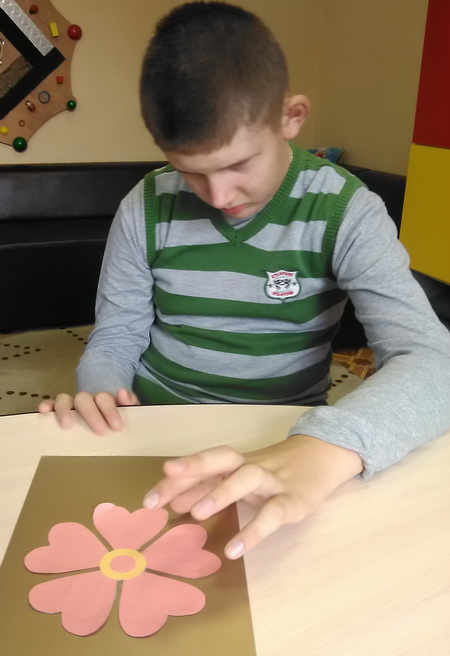 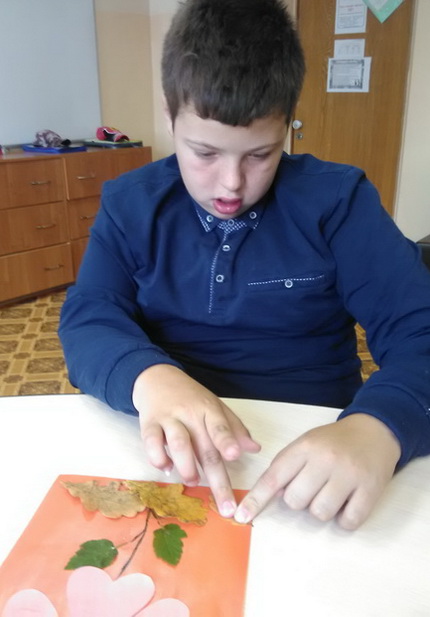 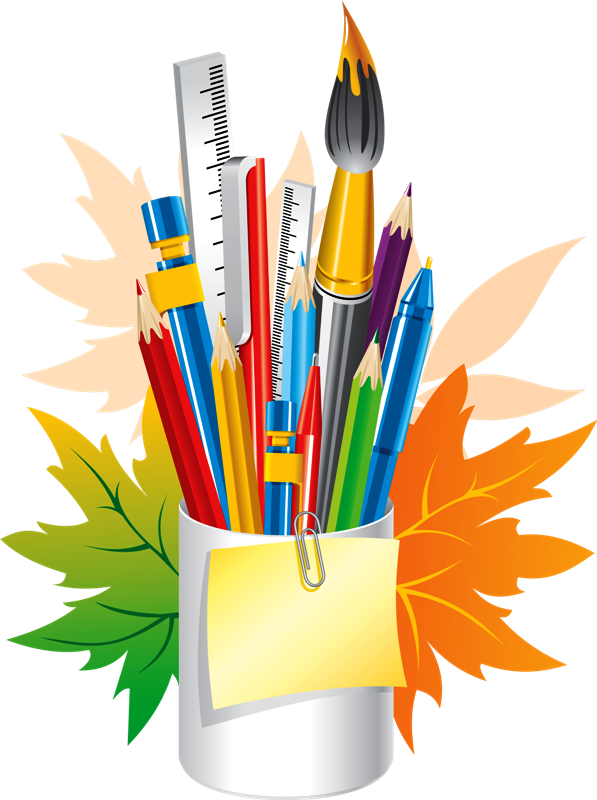 Увлечены работой
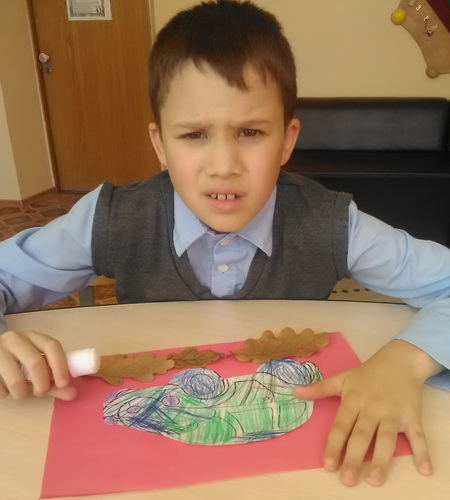 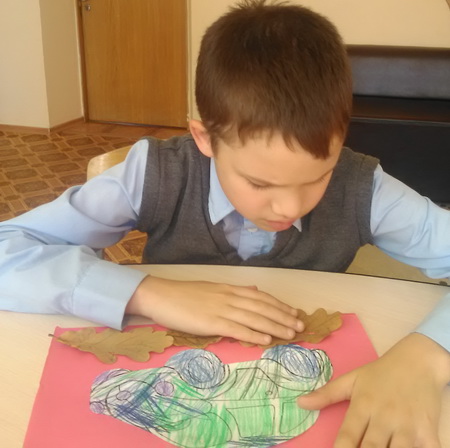 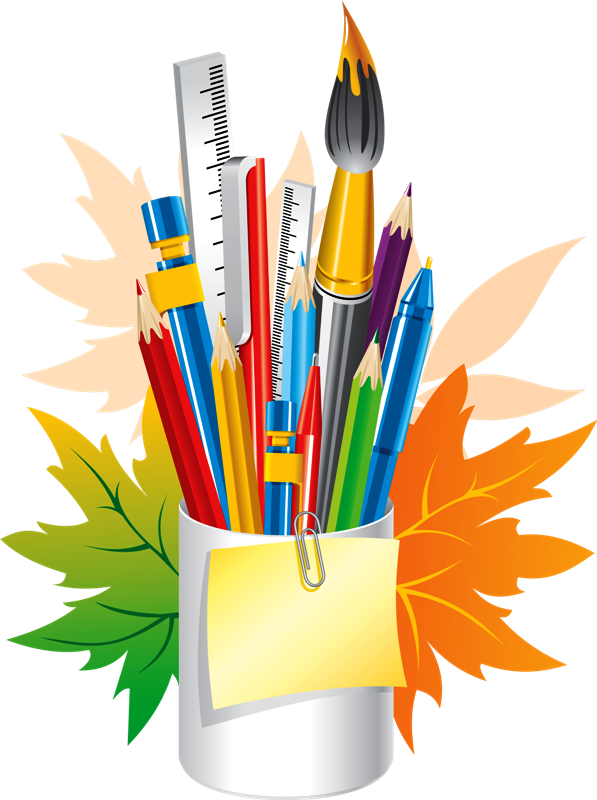 Аппликация из природного материала   ( листья)   МАШИНА
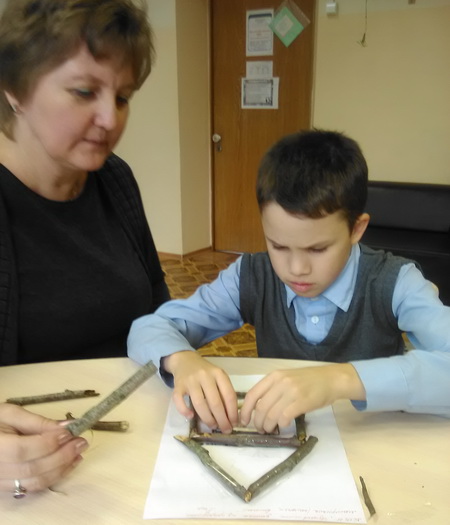 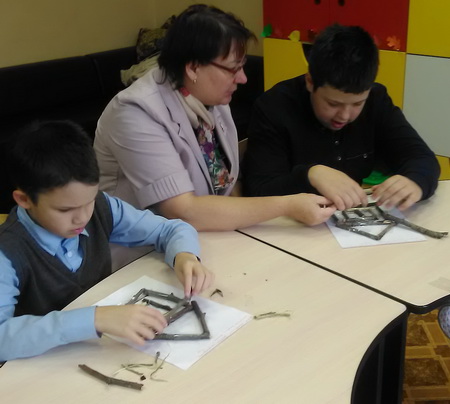 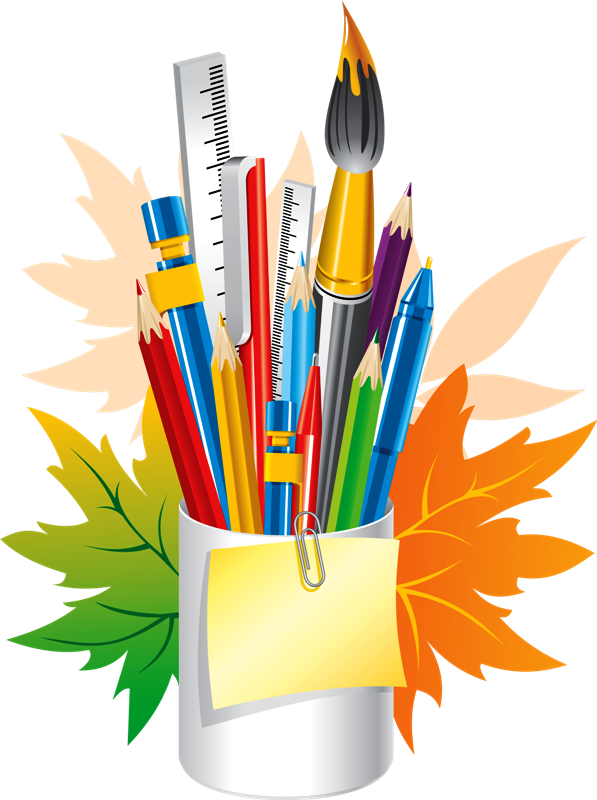 Работа с природным материалом ( палочки веточки)                  ДОМ
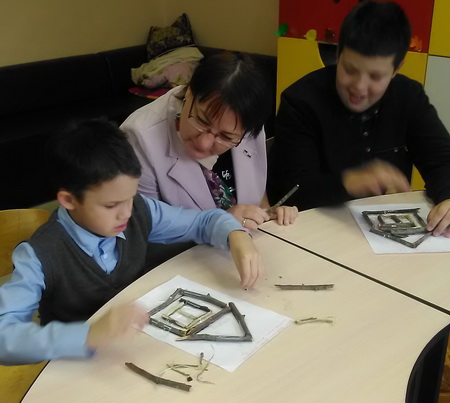 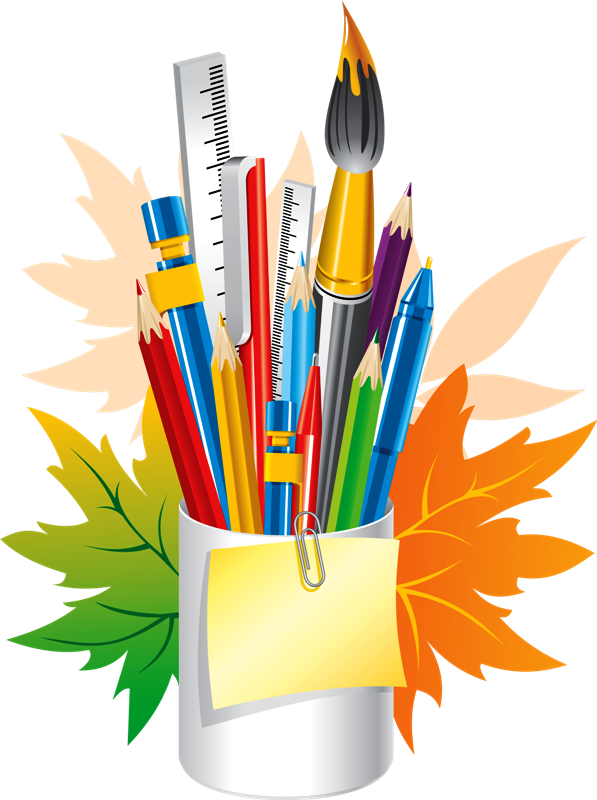 Работа подходит к завершению….
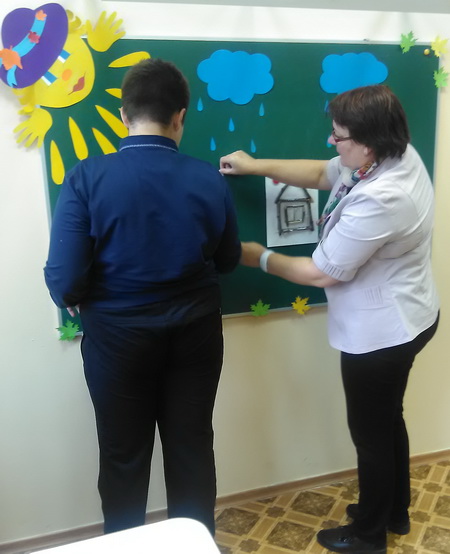 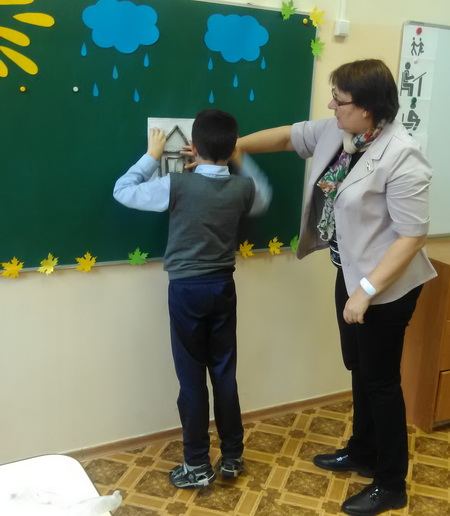 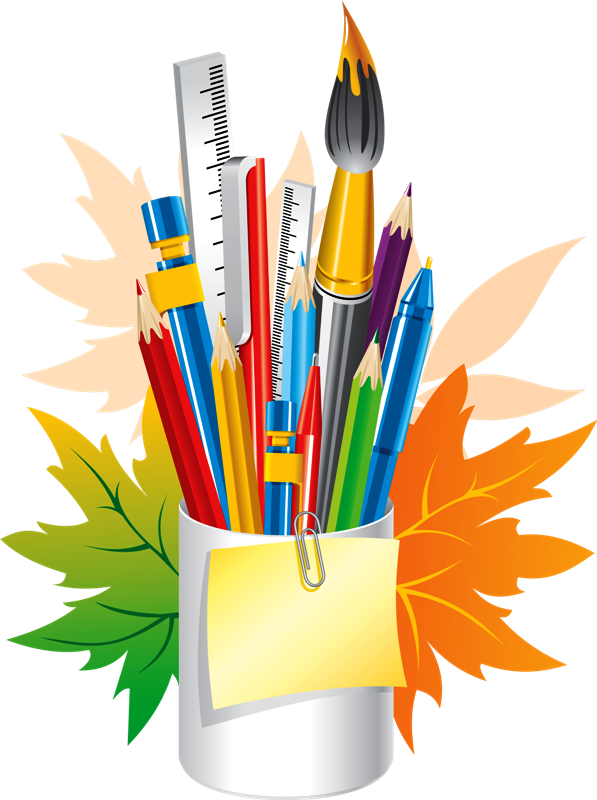 Готовые работы выставляем на выставку.Показываем  солнышку как мы старались!!!!
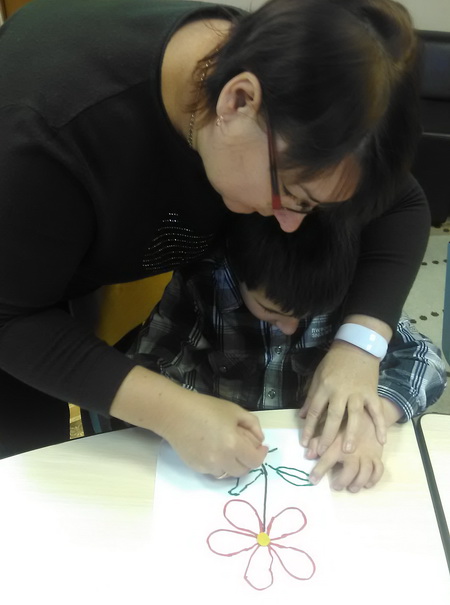 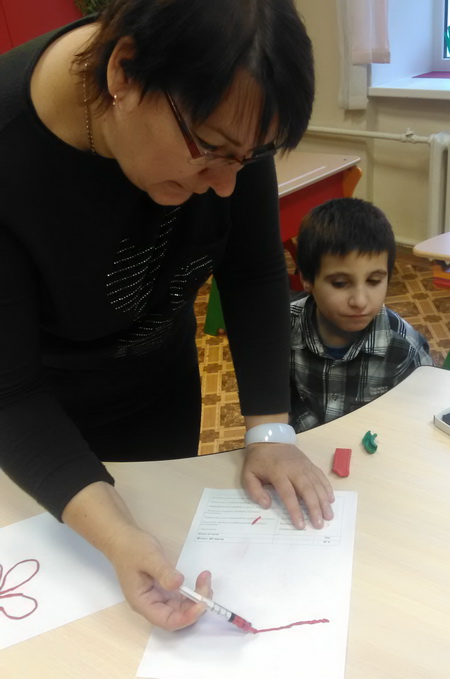 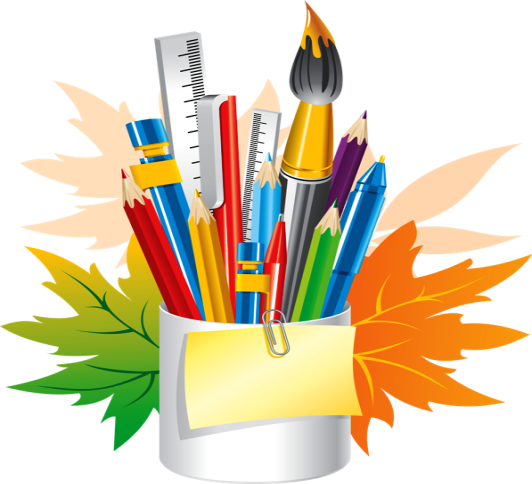 Осваиваем технику  «Пластилиновая живопись  из шприца»Приём работы с пластилином  «прижимания»
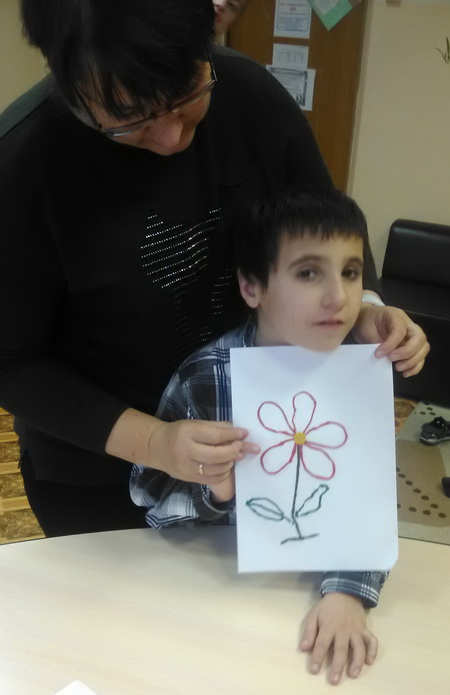 Наш ЦВЕТОЧЕК готов….
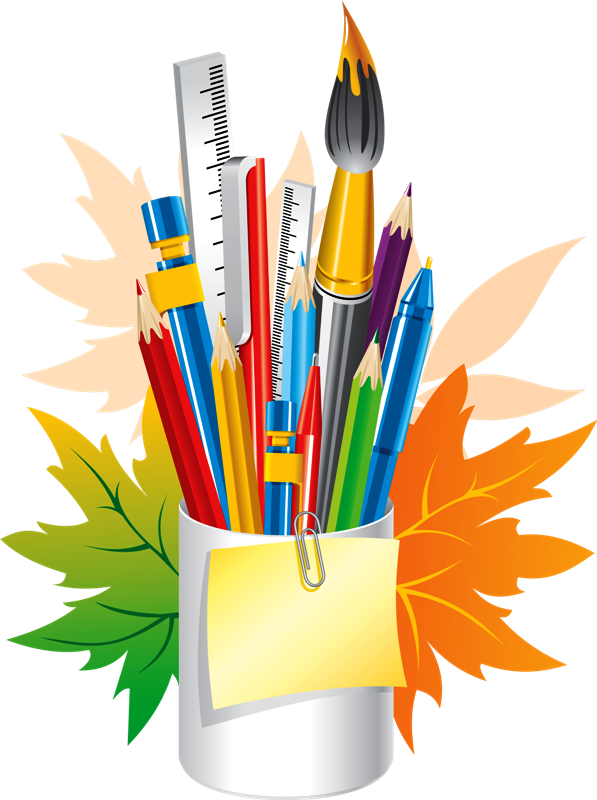 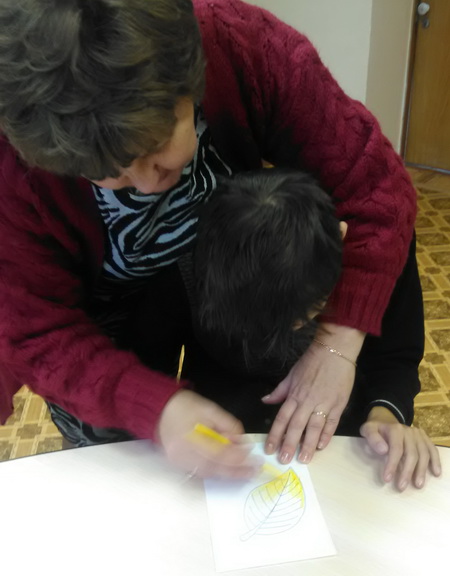 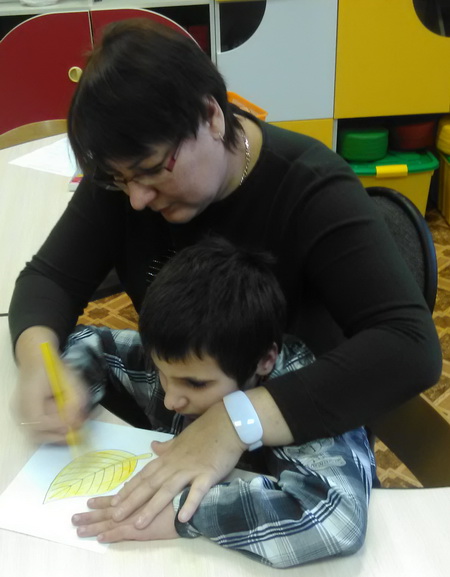 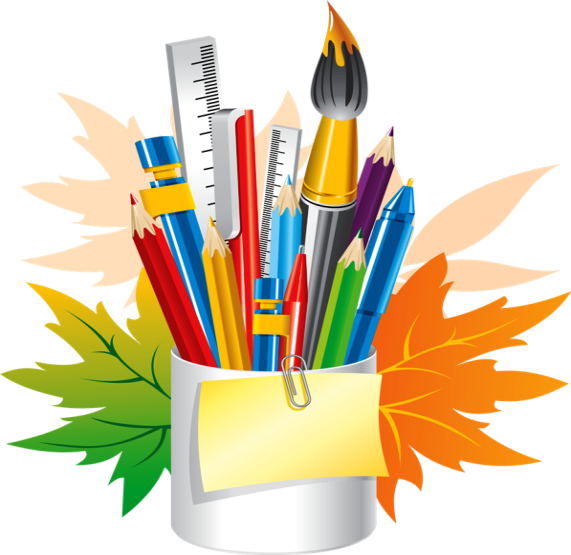 Тема: Признаки осени.Работа с раскраской . Применение технологии «Пластилиновая живопись из шприца»Приём    « прижимания»
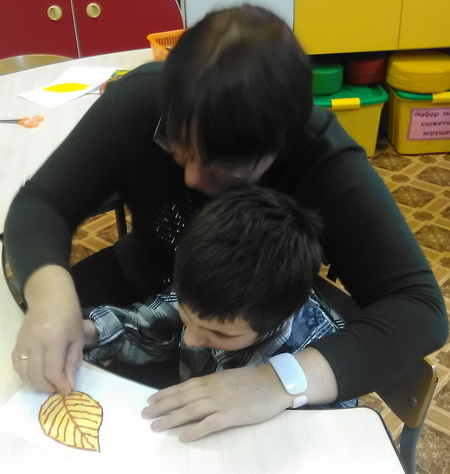 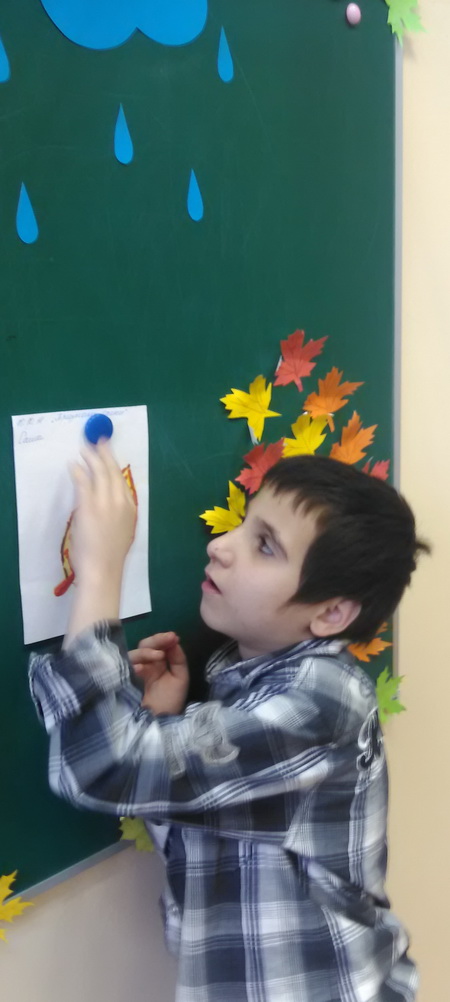 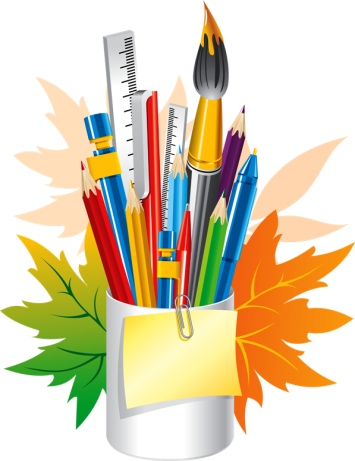 Работа готова …на  классную выставку
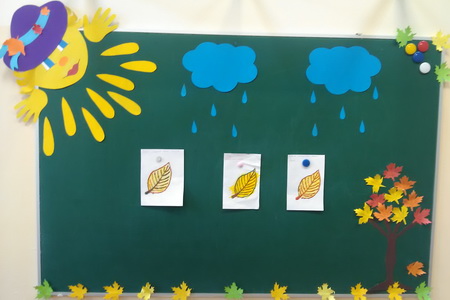 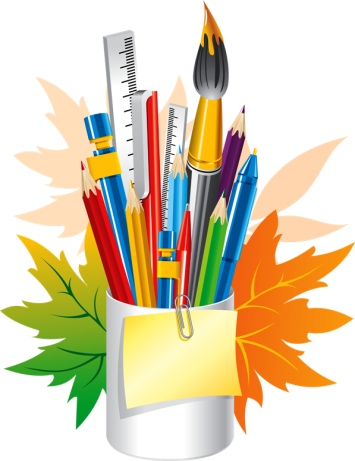 Показываем Солнышку наши работы
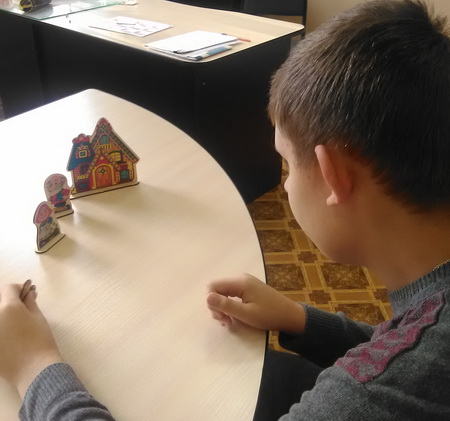 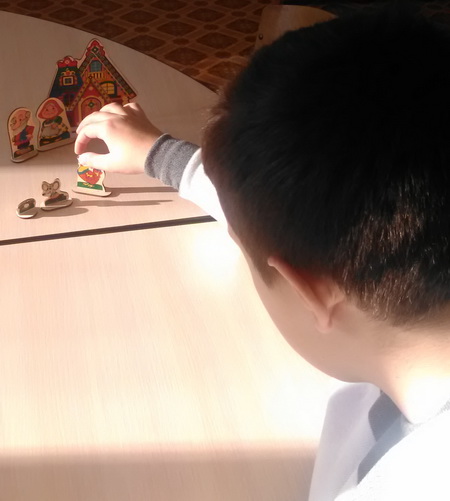 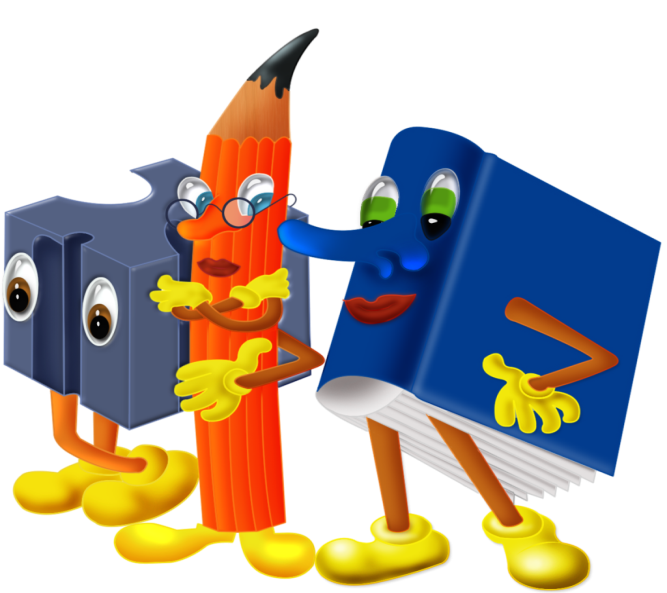 Работа  с русской народной сказкой «Курочка Ряба»( Порядок Сюжета сказки)
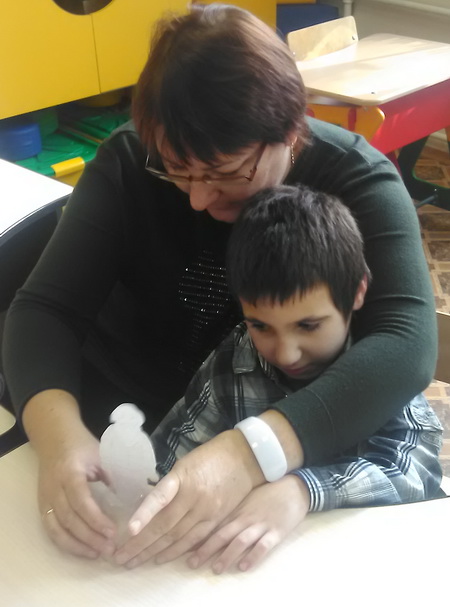 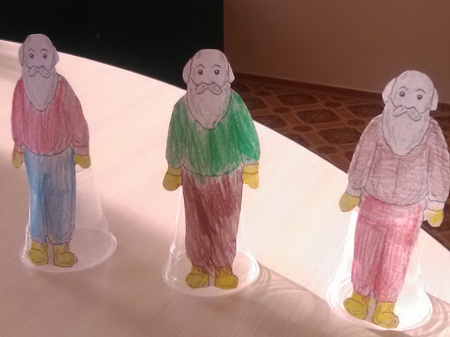 Выделение из сюжетной картинки персонажей русской народной сказки «Курочка Ряба» ДЕД( Работа с раскраской  и пластиковым стаканчиком)
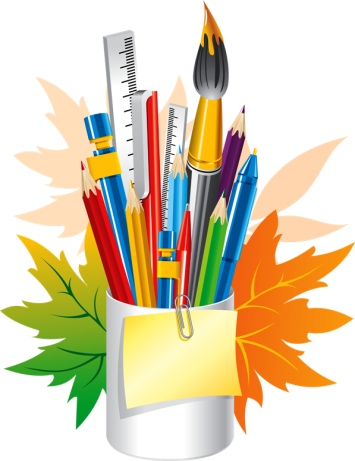 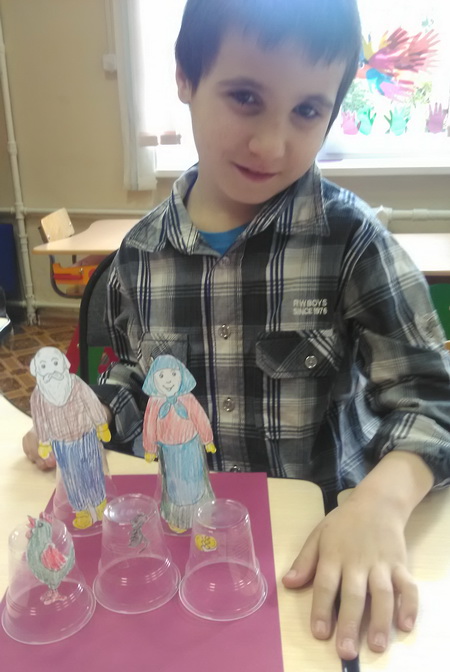 Наш маленький театр готов…
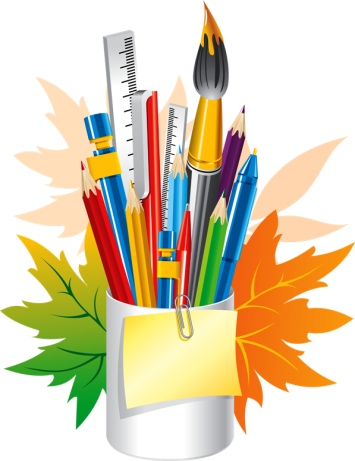 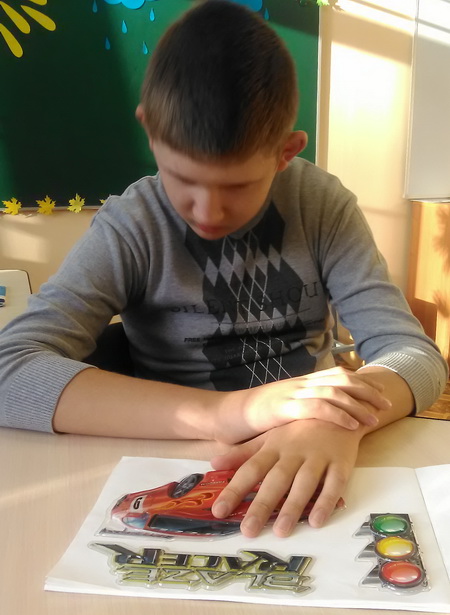 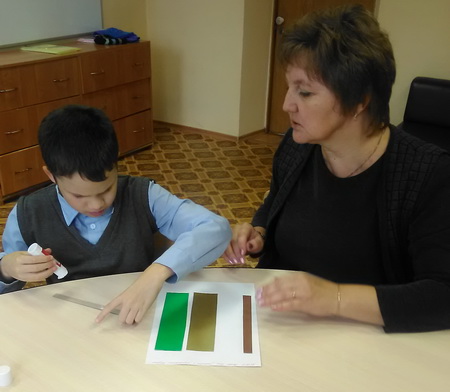 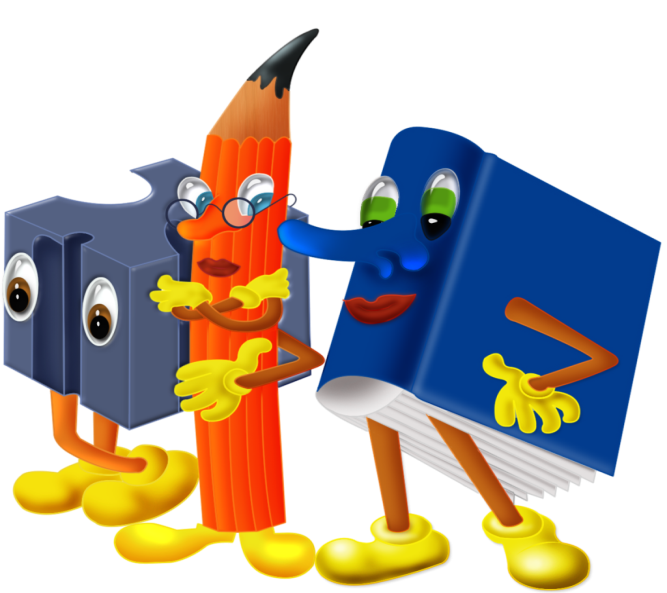 Тактильные упражнения.Работа с картоном ( шире-уже)
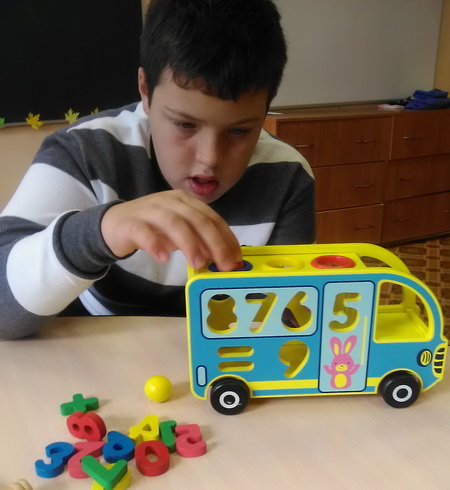 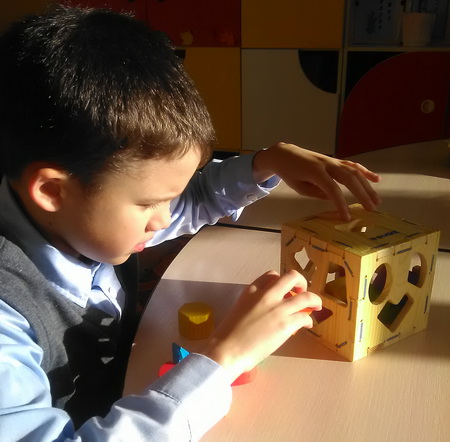 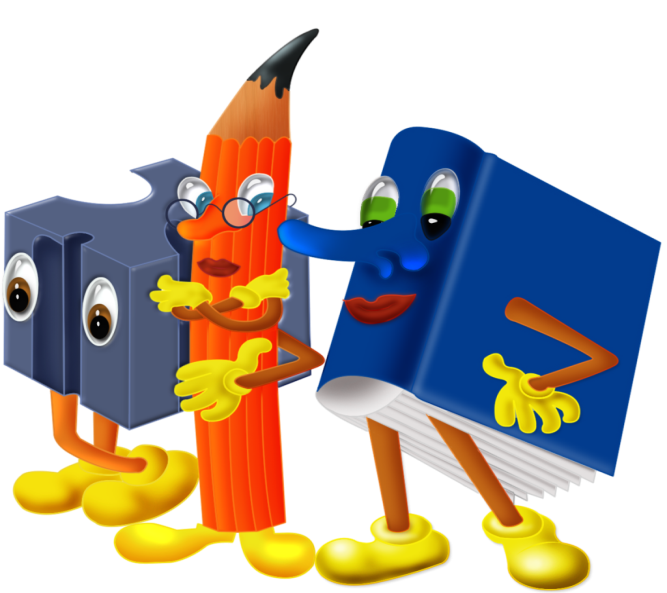 Соотнесение формы
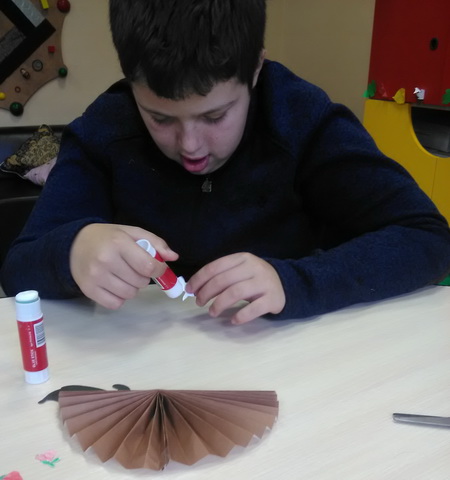 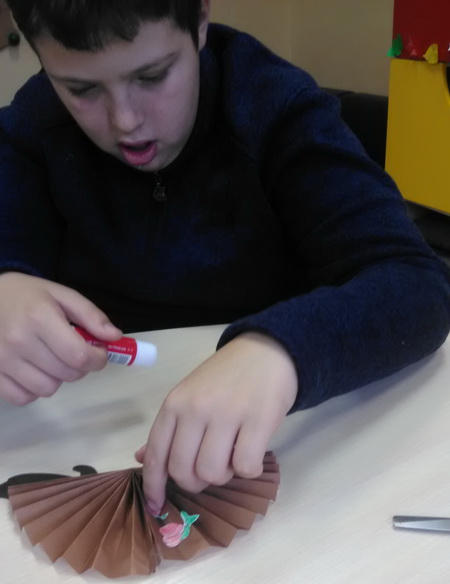 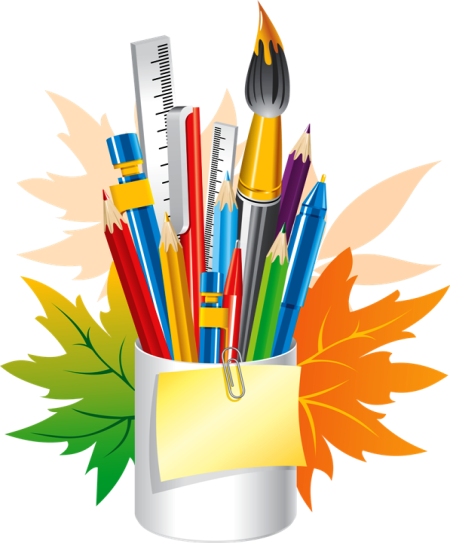 Внеклассная работаЕЖИК
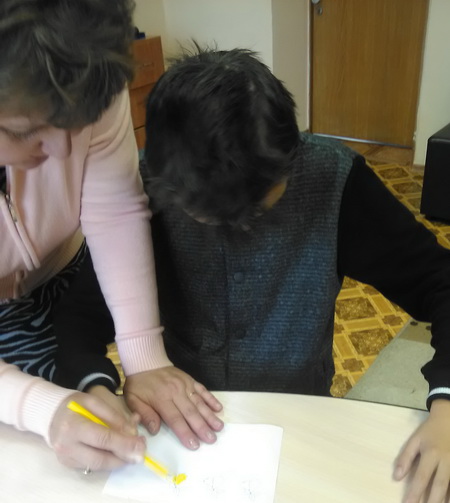 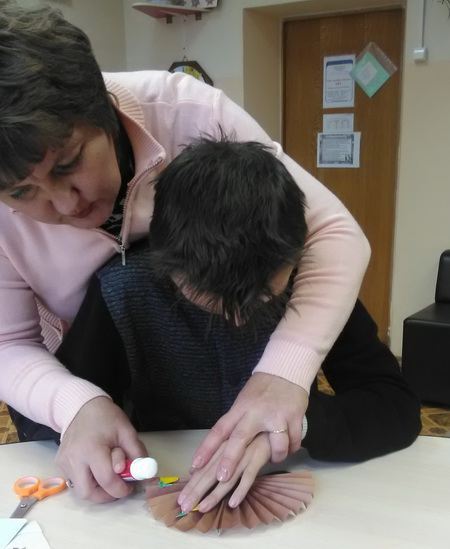 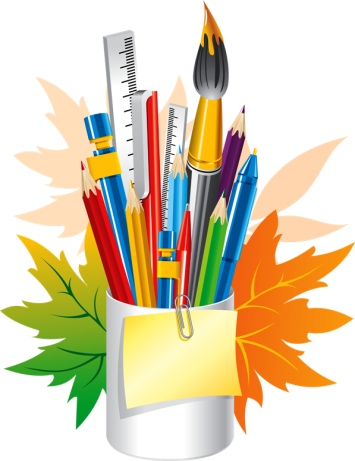 Раскрашивание и наклеивание грушна ёжика .
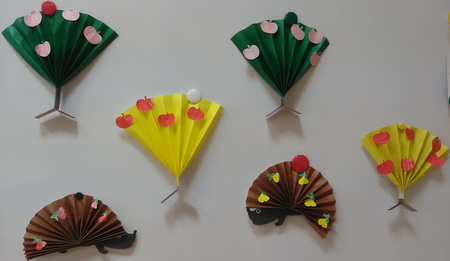 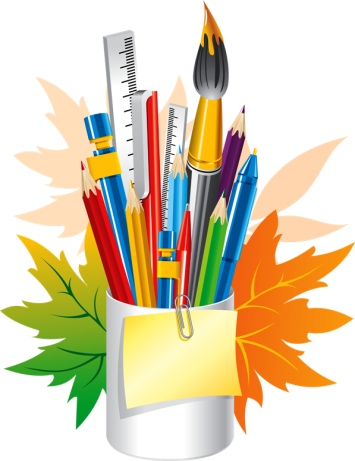 Наши работы готовы… Яблоневый сад и ежи с грушами!!!!
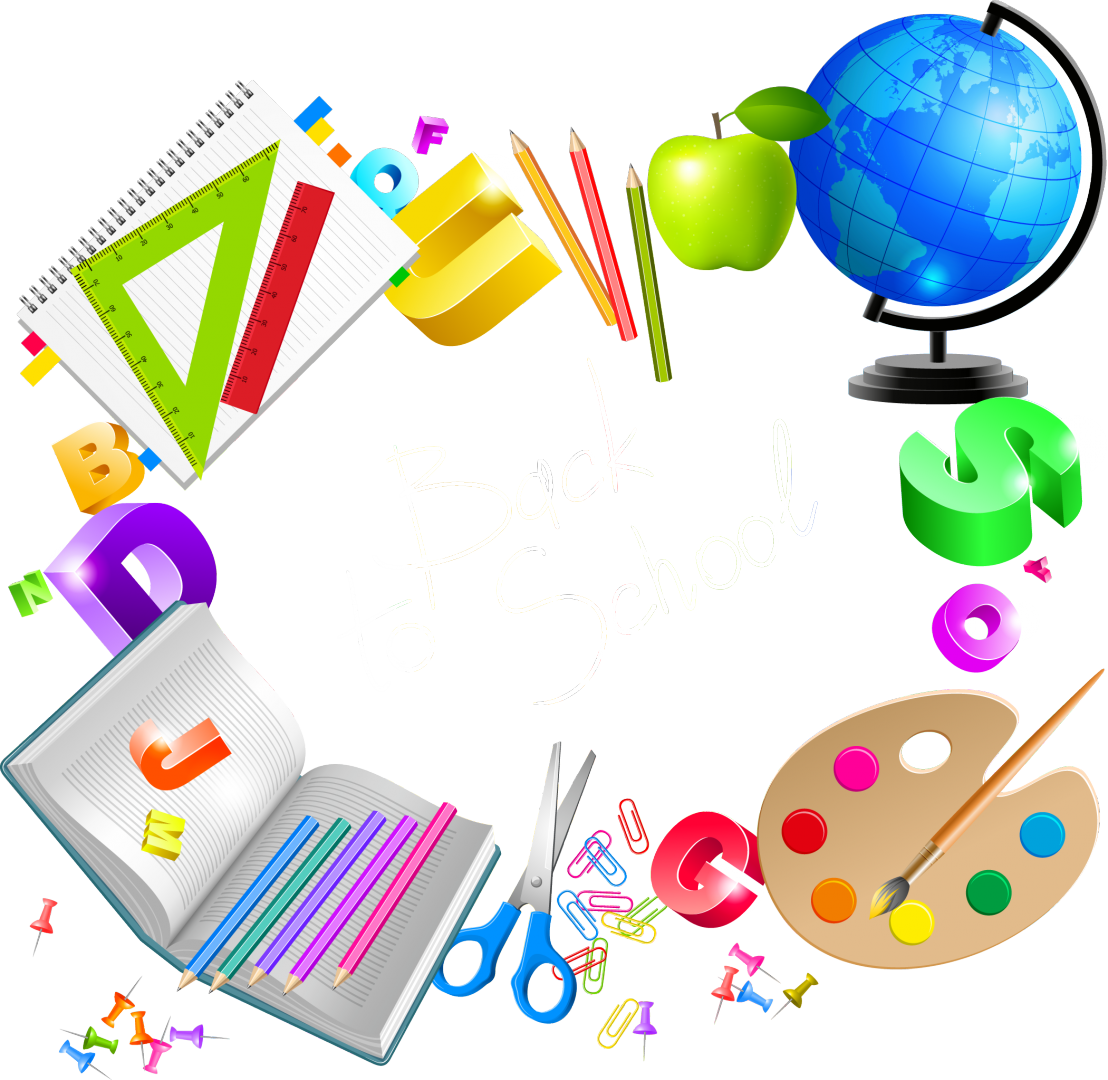 Вот такие мы         МОЛОДЦЫ!!!!
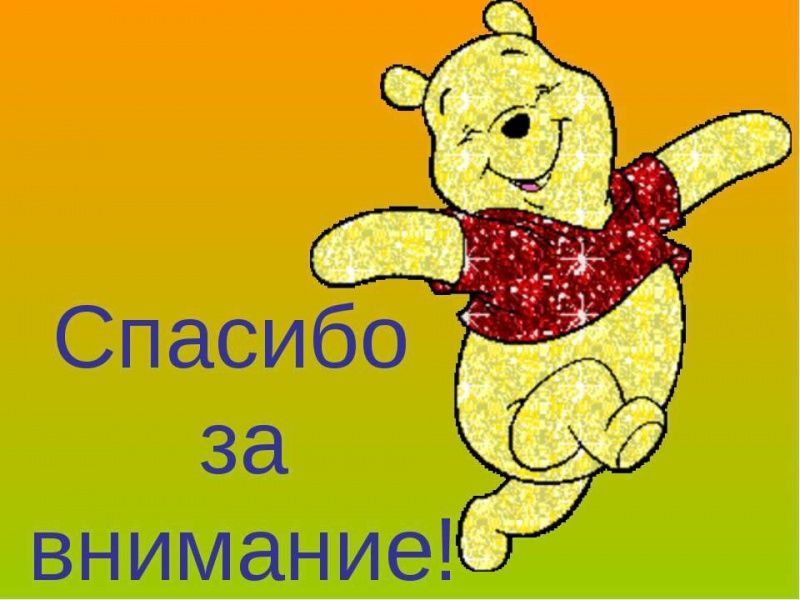